Герои не умирают. 
Они сегодня зовут вперёд.
Великий   полководец
Презентацию подготовила
учитель начальных классов
МБОУ школы №6
Г. Кинешмы
Крушинина Ольга Вадимовна
Александр 
Михайлович 
Василевский
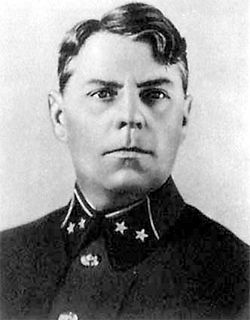 18 (30) сентября 1895 
— 5 декабря 1977
Детство и юность
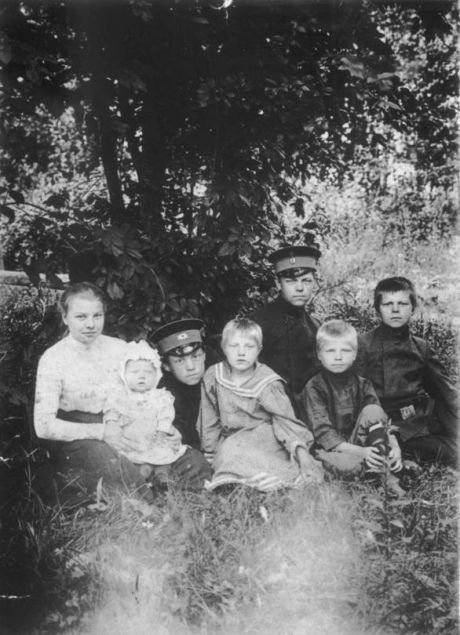 Родился Александр Василевский в селе Новая Гольчиха Кинешемского уезда И мать, и отец были «православного вероисповедания по единоверию»

 В 1897 году с семьёй переехал в село Новопокровское, где отец Василевского стал служить священником в только что построенном Вознесенском единоверческом храме..
А
Братья и сестры Василевские. 
1910 г.
В 1909 году окончил кинешемское духовное училище и поступил в костромскую духовную семинарию В результате участия в том же году во всероссийской стачке семинаристов, Василевский был выдворен из Костромы властями и вернулся в семинарию только через несколько месяцев.
Гражданская война
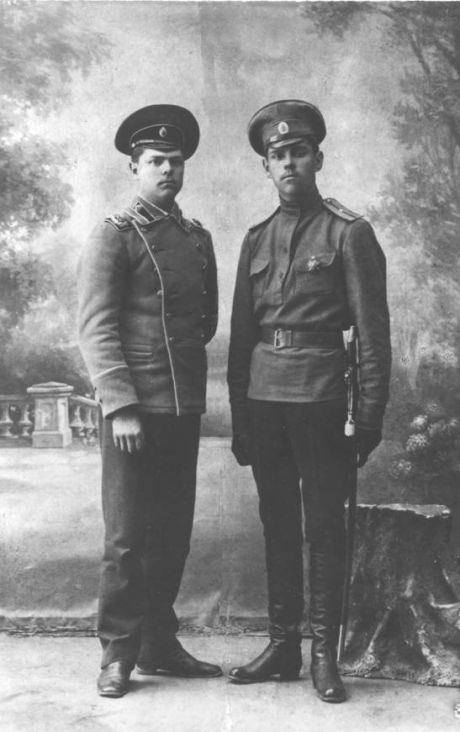 В мае 1915 года окончил ускоренный курс обучения (4 месяца) и в чине прапорщика был направлен на фронт. 
На Юго-Западном фронте  вступил в должность полуротного командира роты 409-го Новохопёрского полка 
    103-ей пехотной дивизии 9-й армии. Получил чин штабс-капитана. Калинин приказывает вступить в командование отступившим в беспорядке 427-м полком. Василевский докладывает, что не может выполнить приказ. Калинин отправляет Василевского под трибунал. 
Впоследствии, начальник 48-й дивизии отменяет приказ комбрига, а Василевский временно назначается командиром отдельного батальона в дивизии.
Прапорщик А.М. Василевский с братом Дмитрием,  перед отправкой на фронт. 
Июнь 1915
Василевский   на должности  командира    в декабре  1928г., сумел за этот промежуток времени твердо сколотить кадры полка,  наладить и поднять на должную высоту тактическую подготовку и двинуть вперед стрелковое дело. 
В этом году его полк на инспекторских стрельбах занял первое место в дивизии.
Командир 144-го стрелкового полка 
А.М. Василевский (справа)  1930 г.
Отечественная война
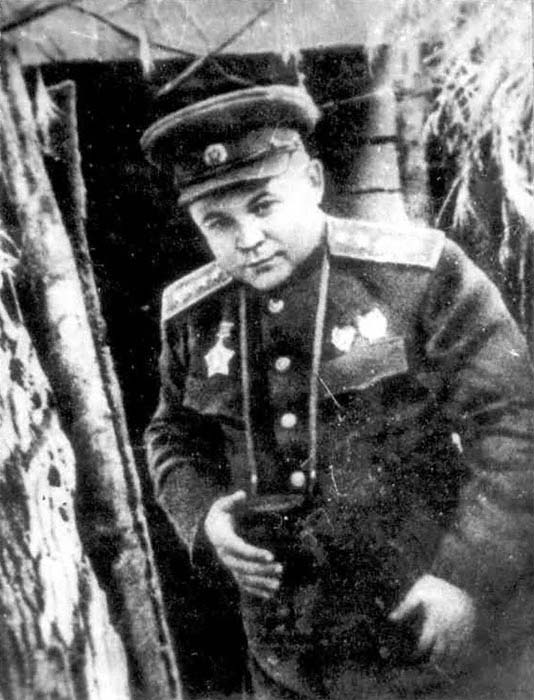 С 1940 г. служил в Генштабе, где его застала Великая Отечественная война (1941–1945). 
В июне 1942 года он стал начальником Генштаба .Из 34-х месяцев пребывания на посту начальника Генштаба А. М. Василевский провел непосредственно на фронте .
Был ранен и контужен. 
За полтора года воины он вырос от генерал-майора до Маршала Советского Союза (19.02.1943)
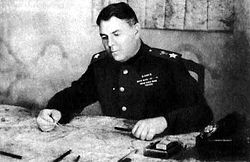 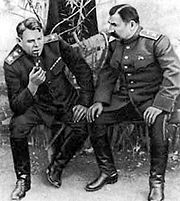 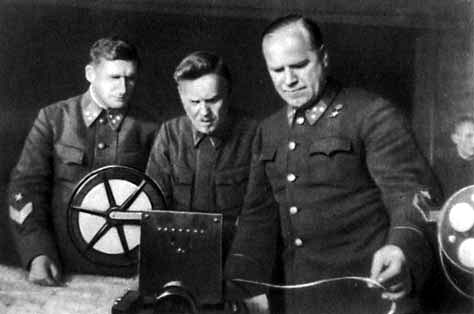 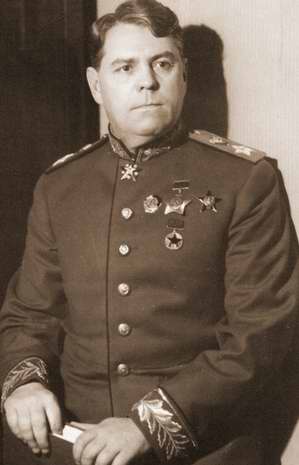 Отечественная война
Под его руководством разрабатывались крупнейшие операции Советских Вооруженных Сил.
А. М. Василевский координировал действия фронтов: 
в Сталинградской битве (операции «Уран», «МалыйСатурн»),
 под Курском (операция «Полководец Румянцев»), 
при освобождении Донбасса (операция «Дон»),
 в Крыму и при взятии Севастополя, 
в сражениях на Правобережной Украине; 
в Белорусской операции «Багратион».
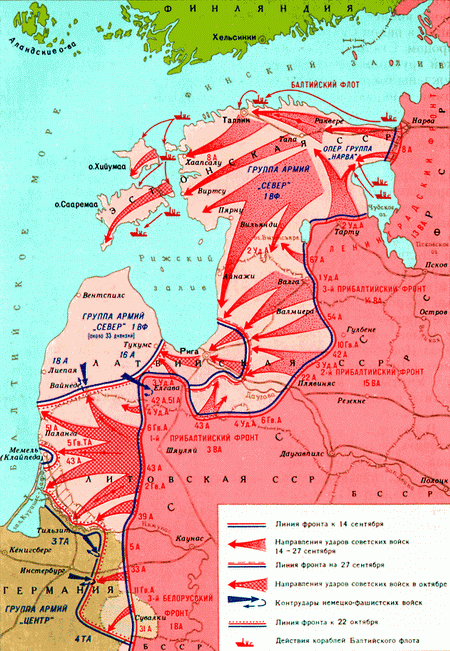 Отечественная война
После гибели генерала И. Д. Черняховского командовал 3-м Белорусским фронтом в 
Восточно-Прусской операции,
 завершившейся знаменитым «звездным» штурмом Кенигсберга.
      На фронтах Великой Отечественной войны  советский полководец 
А. М. Василевский громил гитлеровских фельдмаршалов и генералов Ф. фон Бока,  Ф. Паулюса,  Э. фон Буша,  фон Вейхса и др.
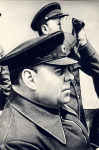 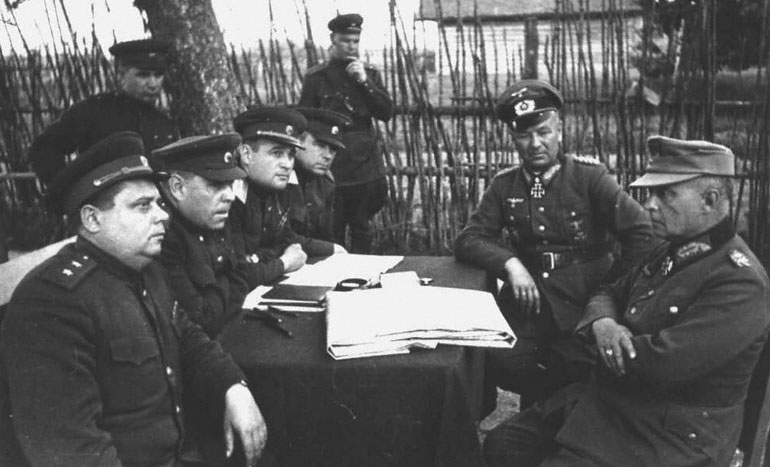 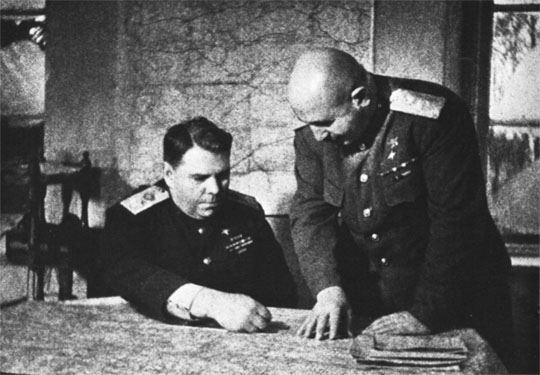 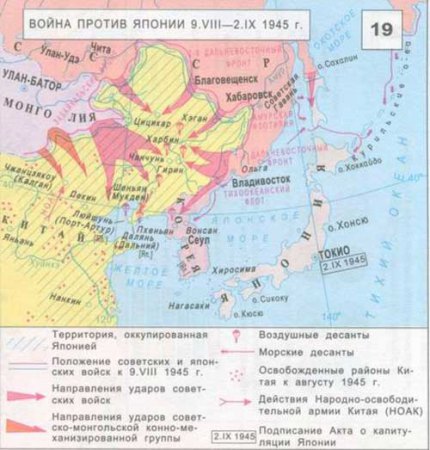 В июне 1945 года маршал был назначен Главнокомандующим советскими войсками на Дальнем Востоке (псевдоним Васильев). 
Всего 24 дня потребовалось советским и монгольским войскам под командованием А. М. Василевского, чтобы разгромить в Манчжурии миллионную Квантунскую армию Японии.
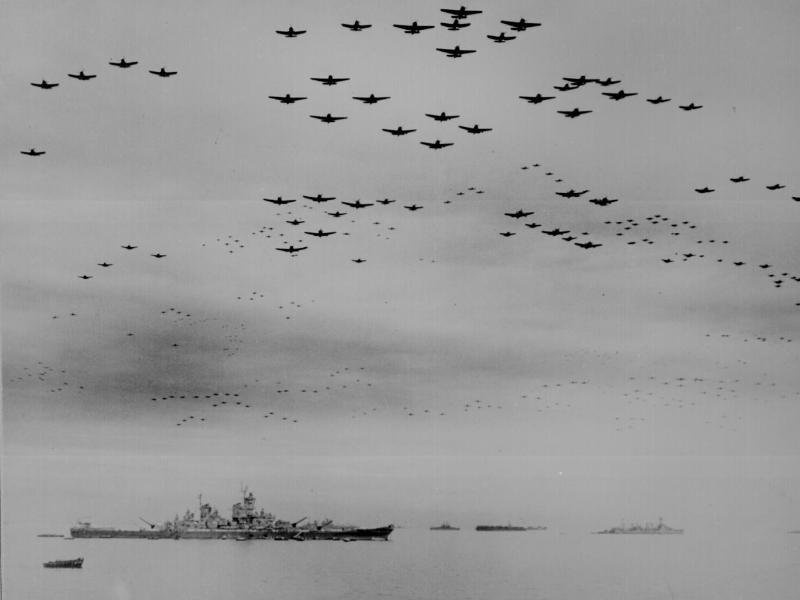 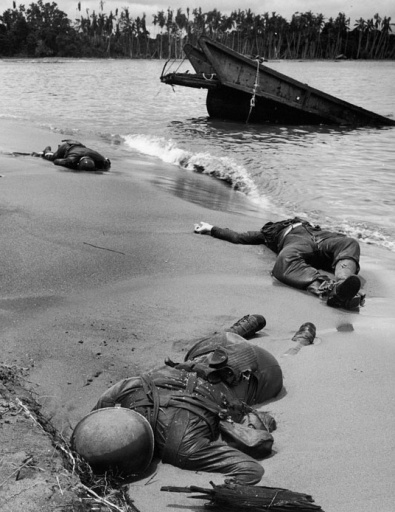 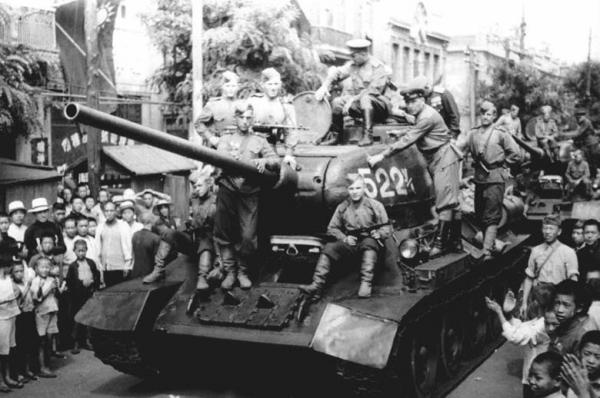 Награды
Маршал А. М. Василевский имел:
    2 Золотые Звезды Героя Советского Союза (29.07.1944, 8.09.1945),
    8 орденов Ленина,
    2 ордена «Победа» (в том числе № 2 — 10.01.1944, 19.04. 1945),
    орден Октябрьской Революции,
    2 ордена Красного Знамени,
    орден Суворова 1-й степени,
    орден Красной Звезды,
    орден «За службу Родине в Вооруженных Силах СССР» 3-й степени,
    всего 16 орденов и 14 медалей;
    почетное именное оружие — шашка с золотым Гербом СССР (1968),
    28 иностранных наград (в том числе 18 иностранных орденов).
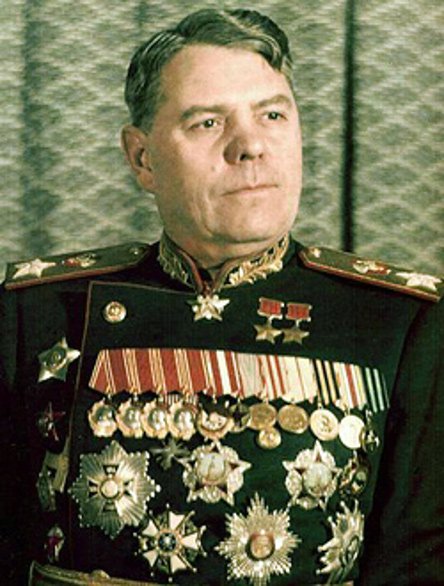 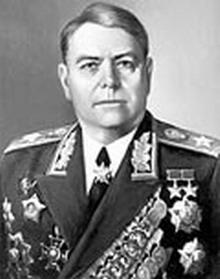 Воинские звания
Комбриг — присвоено 
                         16 августа 1938,
Комдив —   5 апреля 1940,
Генерал-майор — 
                           4 июня 1940,
Генерал-лейтенант — 28 октября 1941,
Генерал-полковник — 21 мая 1942,
генерал армии — 18 января 1943,
Маршал Советского Союза — 16 февраля 1943.
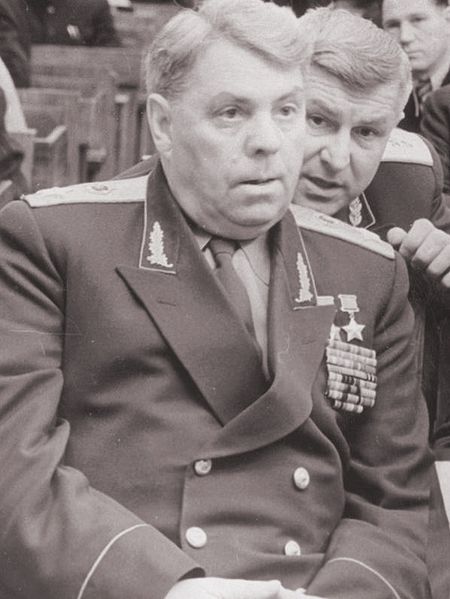 После войны с 1946 — начальник Генштаба; 
в 1949–1953 — министр Вооруженных Сил СССР.
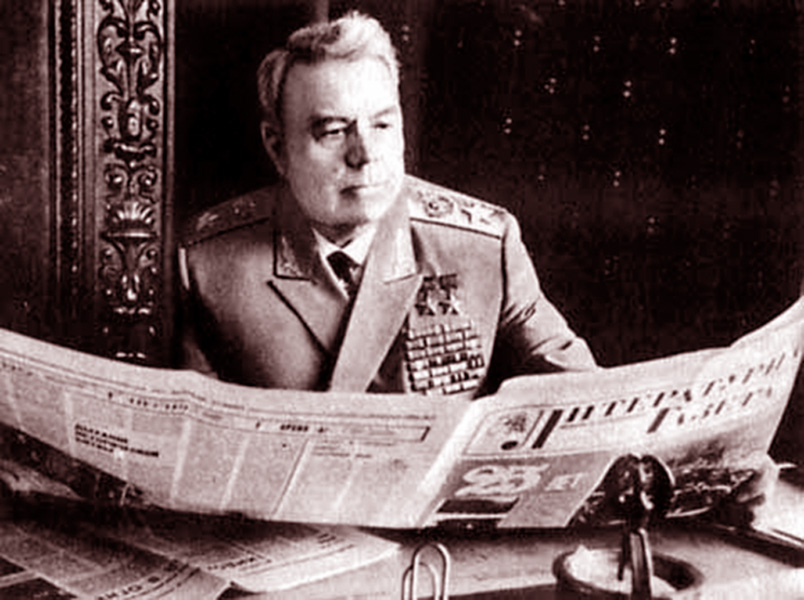 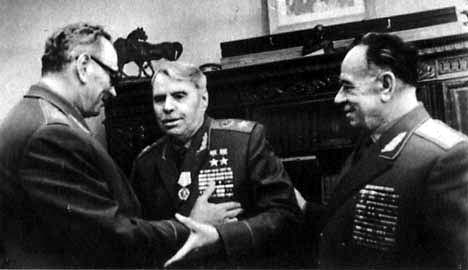 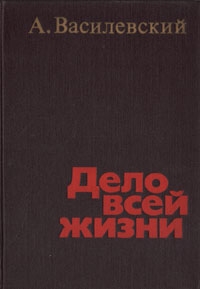 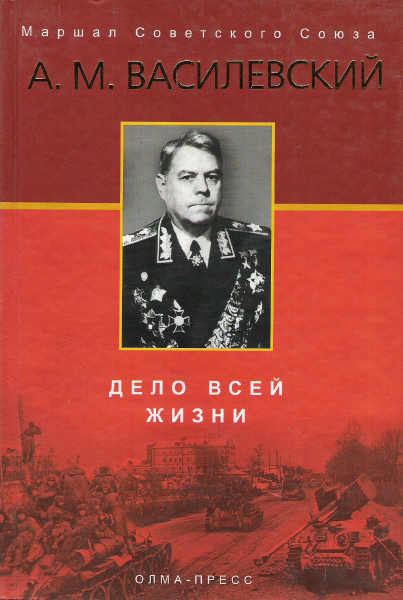 А. М. Василевский — автор мемуаров 
«Дело всей жизни».
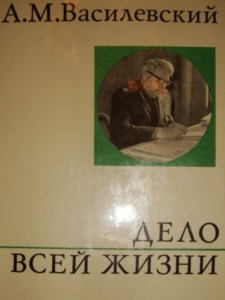 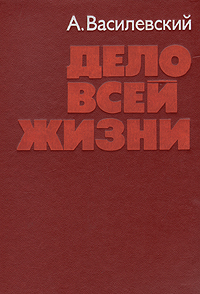 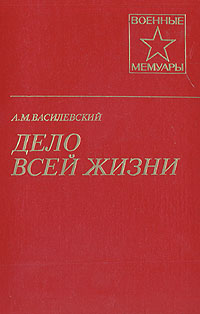 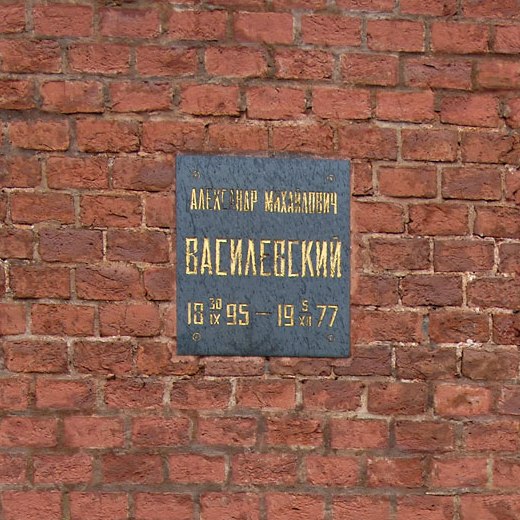 Прожив долгую и славную жизнь, Маршал Советского Союза 
А. М. Василевский умер 
   5 декабря 1977 года. 

Похоронен на Красной площади у Кремлевской стены. 

Он навсегда вошел в историю как один из великих полководцев нашей Родины..
Увековечивание имени Василевского
Бронзовый бюст установлен в городе Кинешма, там же на здании бывшего духовного училища установлена мемориальная доска.
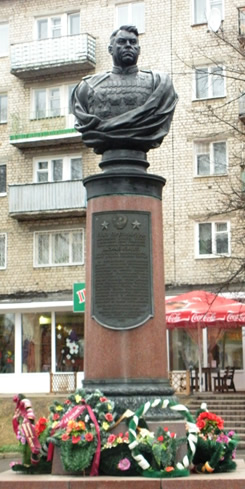 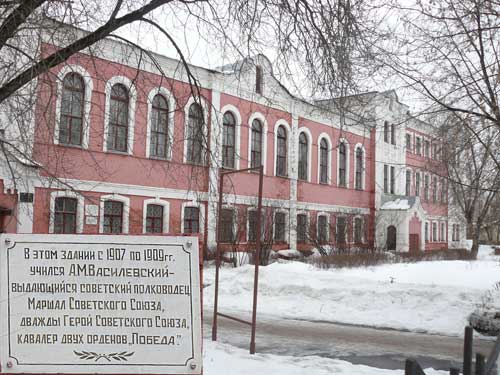 (1949, скульптор Вучетич).
Увековечивание имени Василевского
Бюст установлен в городе Вичуга (2005 год) и памятник в Калининграде.
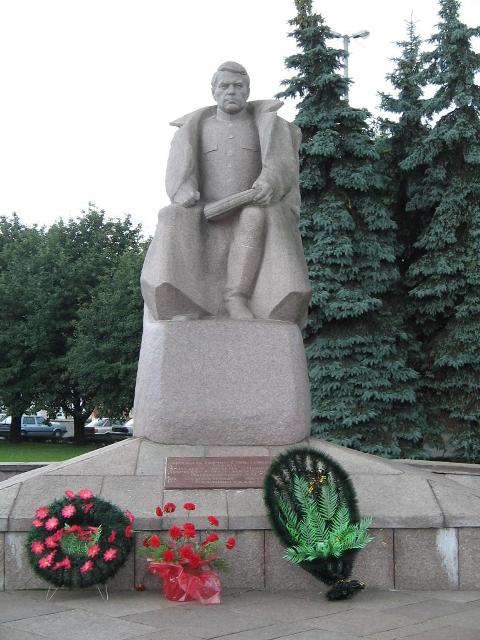 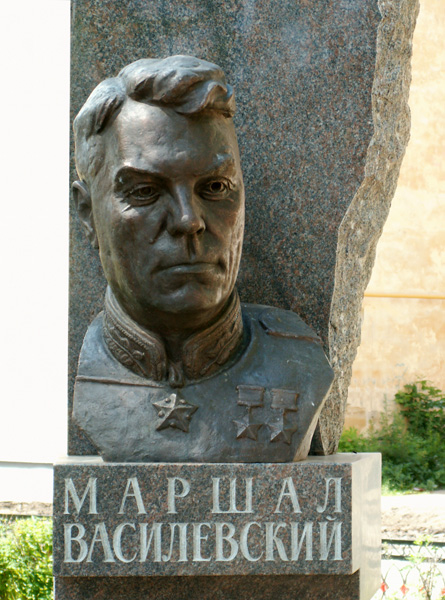 Г.Вичуга
Г. Калининград
Увековечивание имени Василевского
Именем маршала названы улицы в Москве, Иванове, Кинешме, Челябинске, Энгельсе Саратовской области, Краснодоне Ворошиловградской (Луганской) области, площадь в Калининграде.
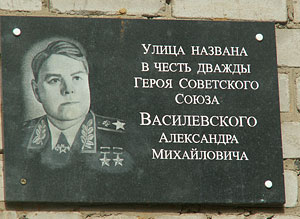 площадь 
в Калининграде
г. Иваново
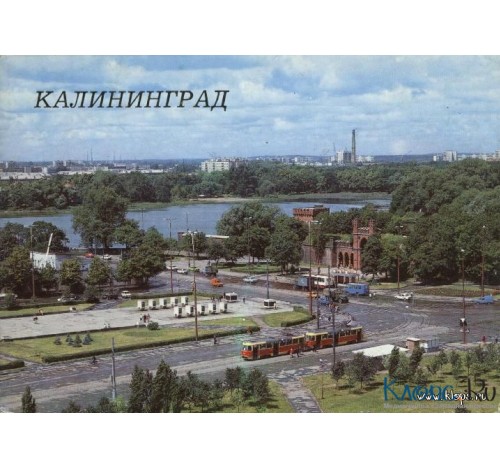 г. Кинешма
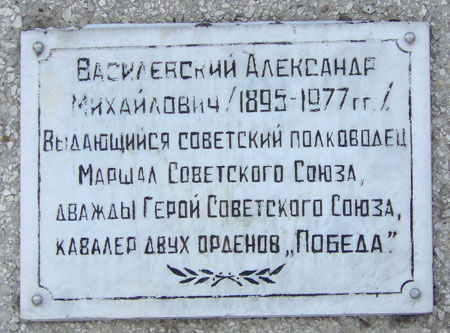 Увековечивание имени Василевского
Его имя носят пик на Памире и сорт сирени, океанский танкер и большой противолодочный корабль.
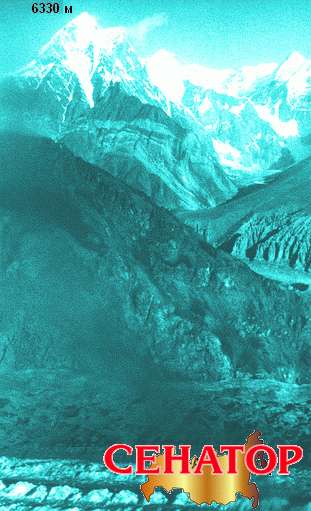 высота 6330 метров
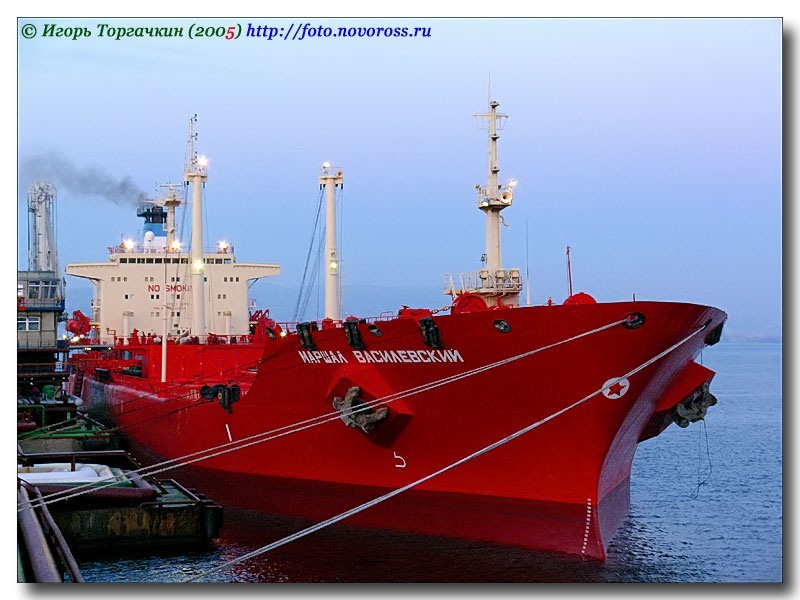 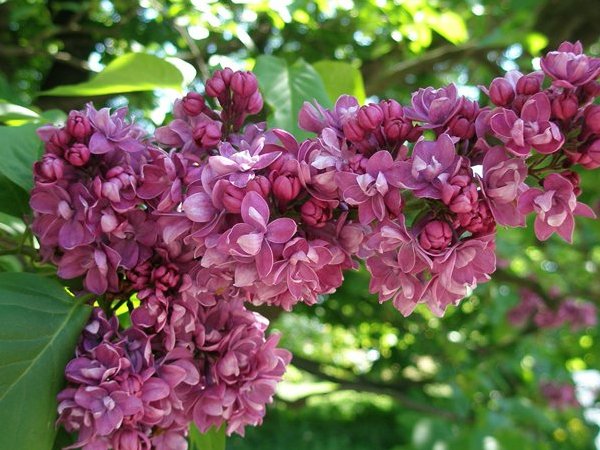 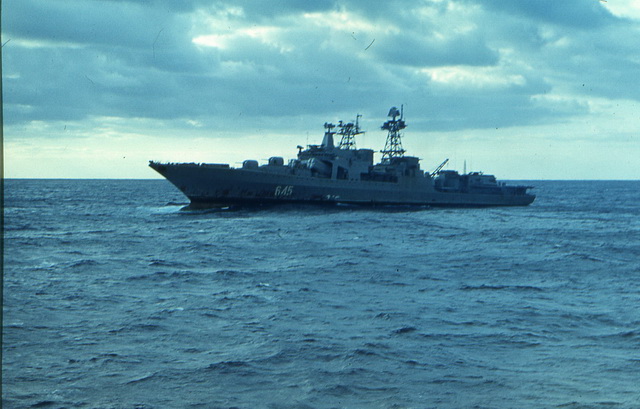 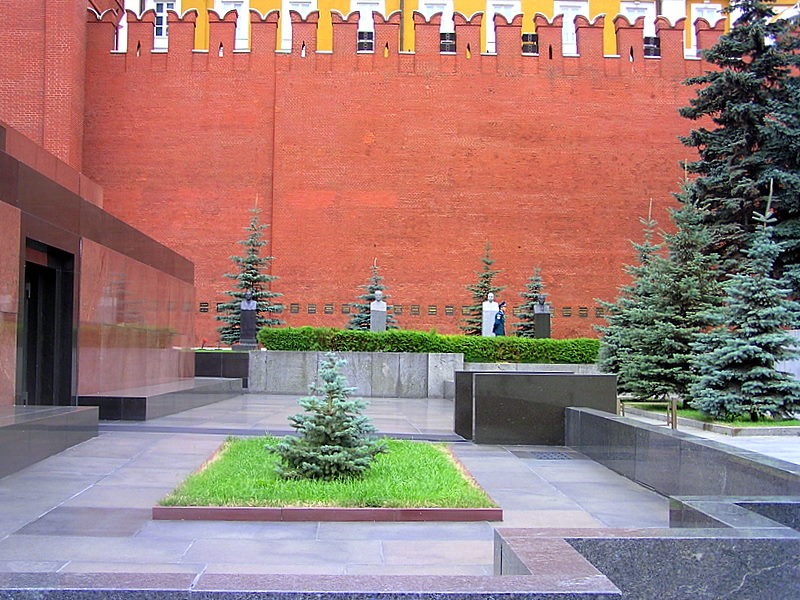 Герои не умирают. 
Они сегодня зовут вперёд. 

 Спасибо вам, 
живущим в нашей памяти, 
в наших делах!